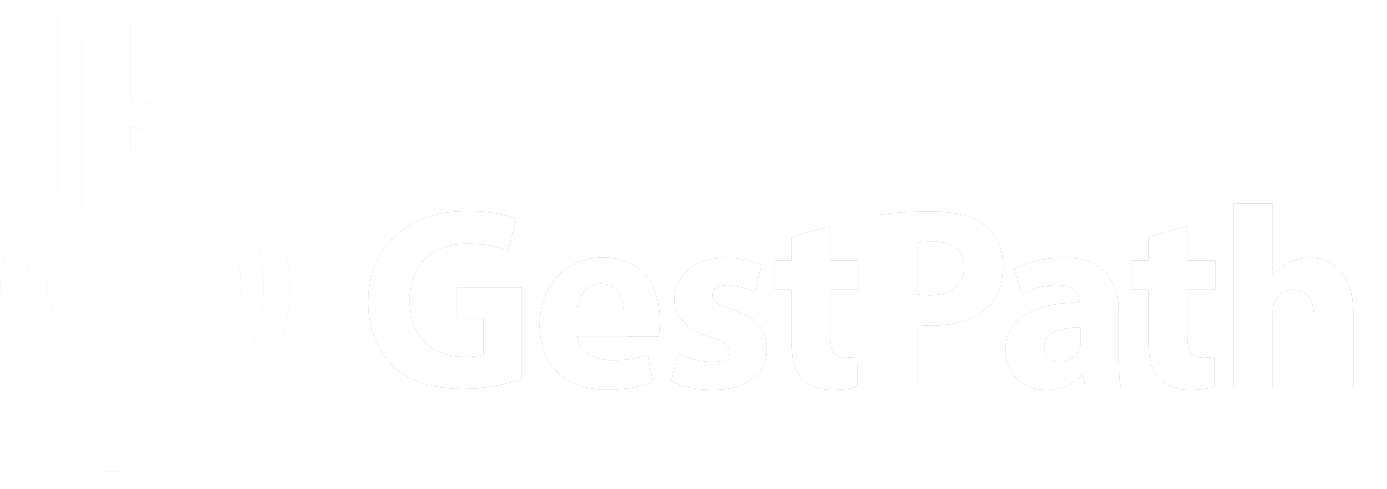 Un moderno sistema de gestión de procesos para los servicios de patología del siglo XXI
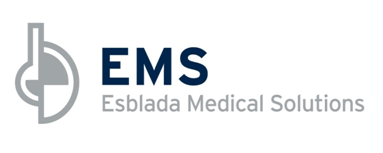 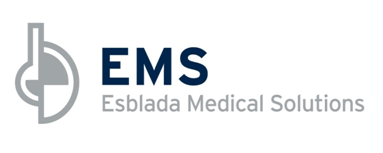 Ciudad Real
29 de noviembre de 2012
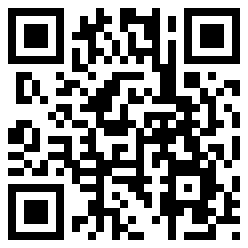 esbladamedical.com
¿QUÉ ES GESTPATH?
Solución integral de gestión de laboratorios de anatomía patológica.

Digitalización de los procesos asociados a los estudios.

Desarrollado por un equipo de ingenieros y patólogos.

Construido sobre Libro Blanco de la Anatomía Patológica y Ley Orgánica de Protección de Datos.

Funcionando en 13 centros y procesando 1500 muestras/día.
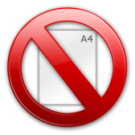 MÓDULO DE GESTIÓN DEL WORKFLOW
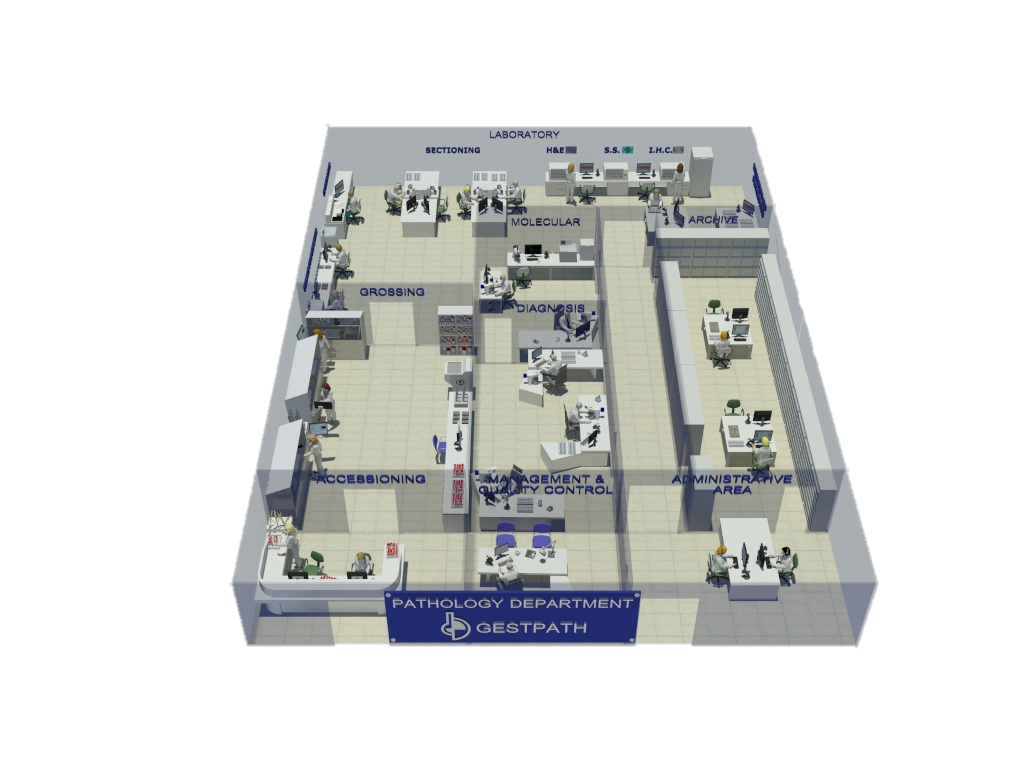 Conectividad
Automatización
Información global
Trazabilidad total
Seguridad
Gestión
Calidad
Ahorro de costes
Control  total
Gestión de procesos
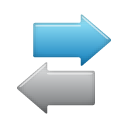 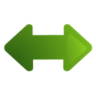 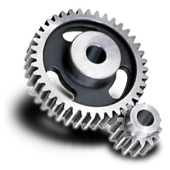 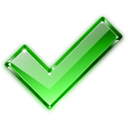 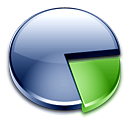 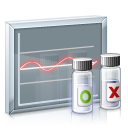 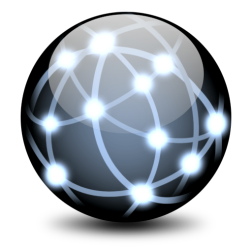 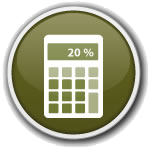 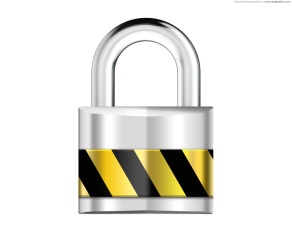 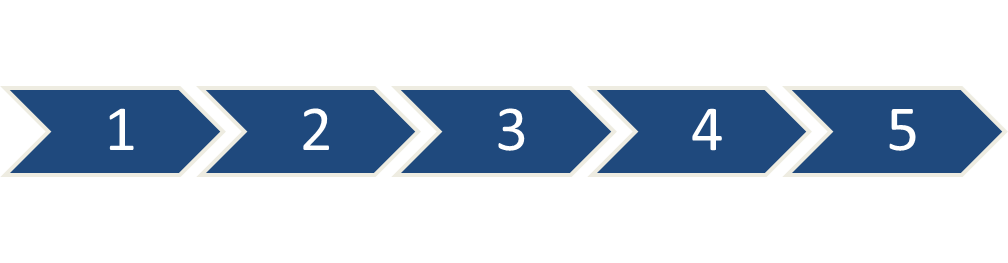 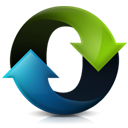 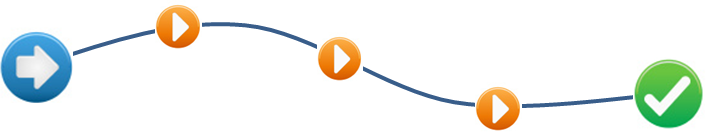 de caso
de muestra
de sistemas externos
de máquinas
de calidad
Circuitos para cada tipo de estudio
 Gestión de los estados de los casos
 Reparto de tareas para los usuarios
Reducción de tiempos de diagnóstico.
Reducción de tiempos de operación.
Reducción de errores.
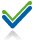 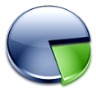 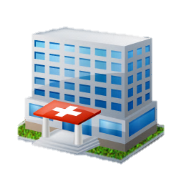 HOSPITAL, CENTROS EXTERNOS
FLUJOS DE TRABAJO Y VALORES AÑADIDOS
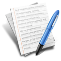 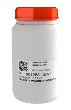 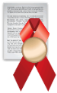 Sistema de información y realización de informes
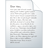 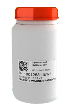 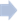 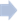 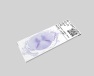 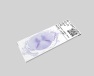 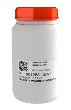 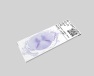 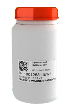 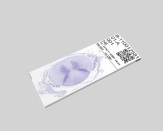 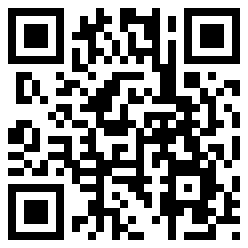 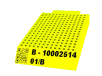 Envase, hoja petición
Casetes
Portaobjetos
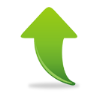 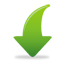 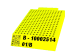 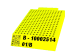 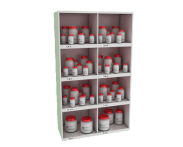 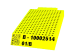 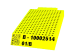 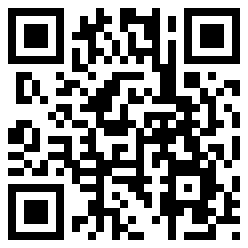 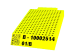 Archivo envases
Archivo temp.
bloques
Gestión uso de bloques
Archivo portaobjetos
Archivo def.
bloques
ARCHIVO
MUESTRAS
Comunicación con sistemas externos: Historia clínica, centros peticionarios, etc.
Petición electrónica, envío de informes y resultados estructurados, cambios de estado, avisos malignidad, etc.
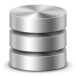 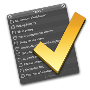 Protocolos de trabajo automatizadosProtocolos para todo el trabajo (SEAP), plantillas, listas de trabajo unificadas, etc.
PROTOCOLOS
UNIFICADOS
COMUNIC.
EXTERNAS
TRAZABILIDADMUESTRAS
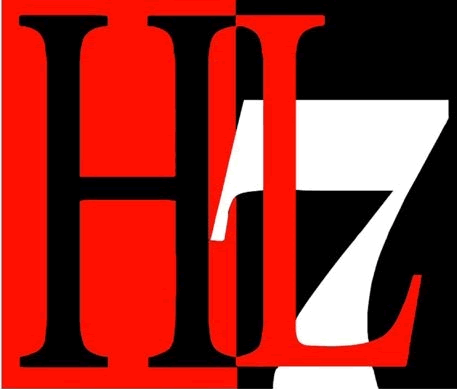 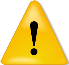 Registro de incidencias y no conformidades
GESTIÓN CALIDAD
GESTIÓN GLOBAL
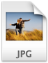 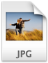 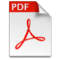 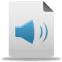 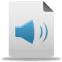 Imagen macro, audio
Informe
Imagen micro, audio
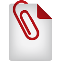 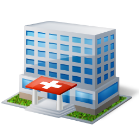 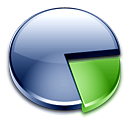 Petición, datos cl.
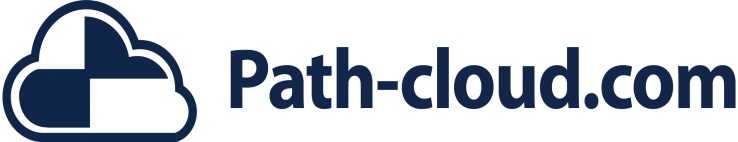 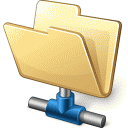 PLATAFORMA MULTIMEDIA
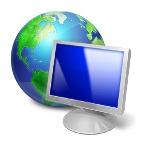 Extracción de datos
Informes estadísticos, paneles de gestión, listados de control, etc.
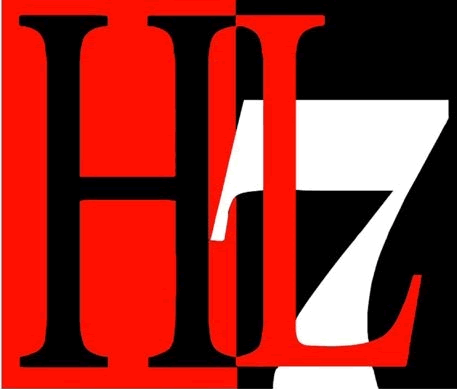 PATH-CLOUD.COM
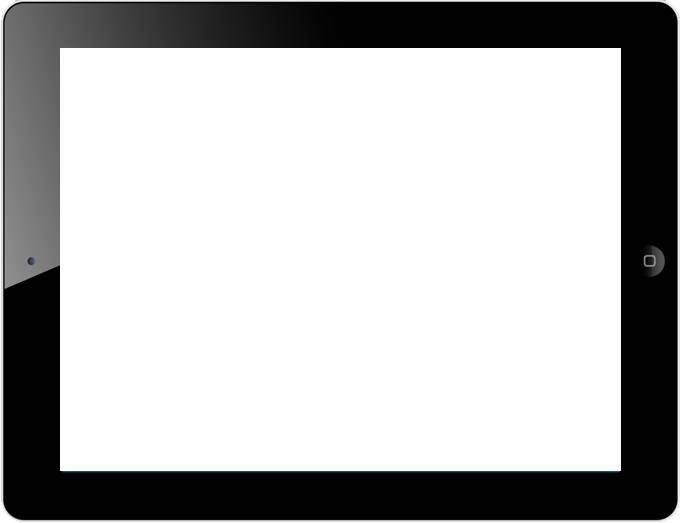 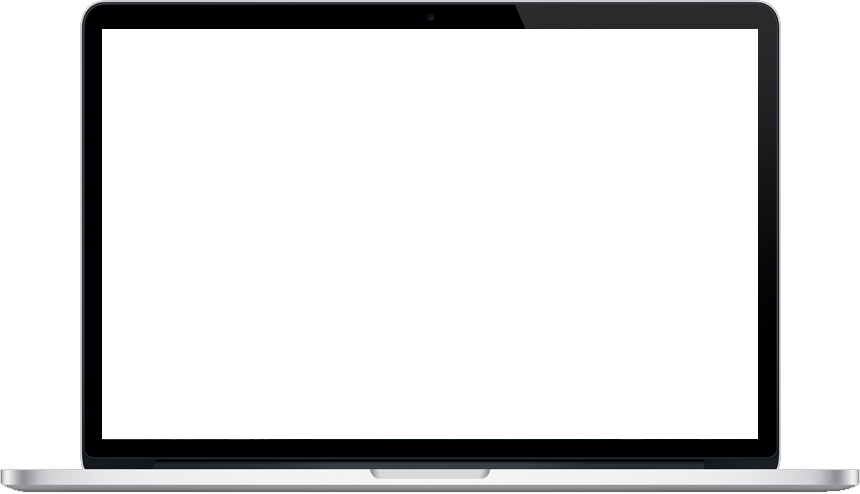 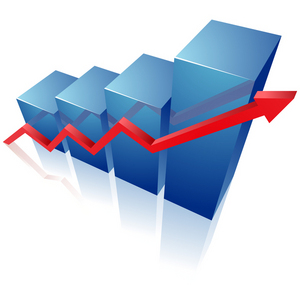 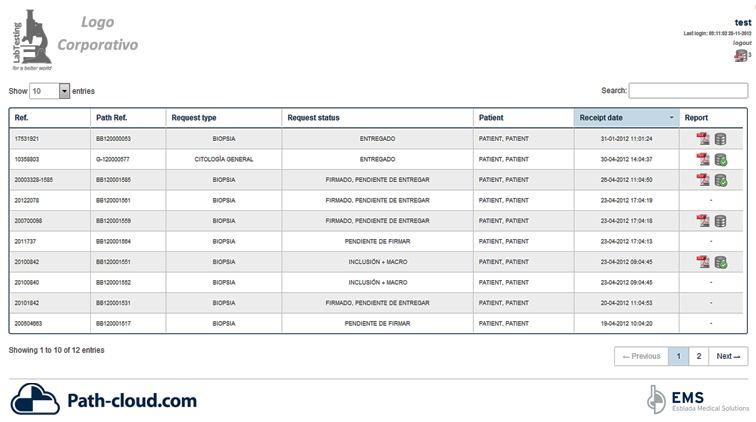 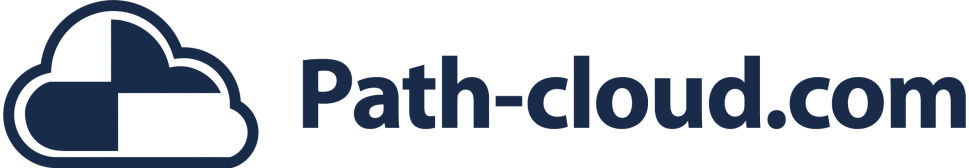 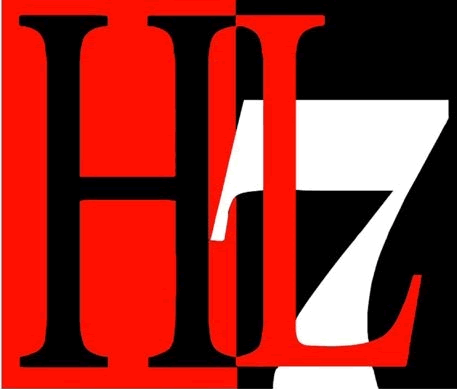 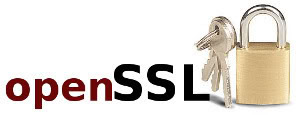 Plataforma de visualización de informes para los centros peticionarios de Anatomía patológica (clínicos, centros externos).
Comunicaciones y almacenamiento de información cifrados.
Protocolo comunicaciones estándar HL7.
Interfaz de usuario personalizable y desarrollada en HTML5.
ESTO SOLO ES EL PRINCIPIO…
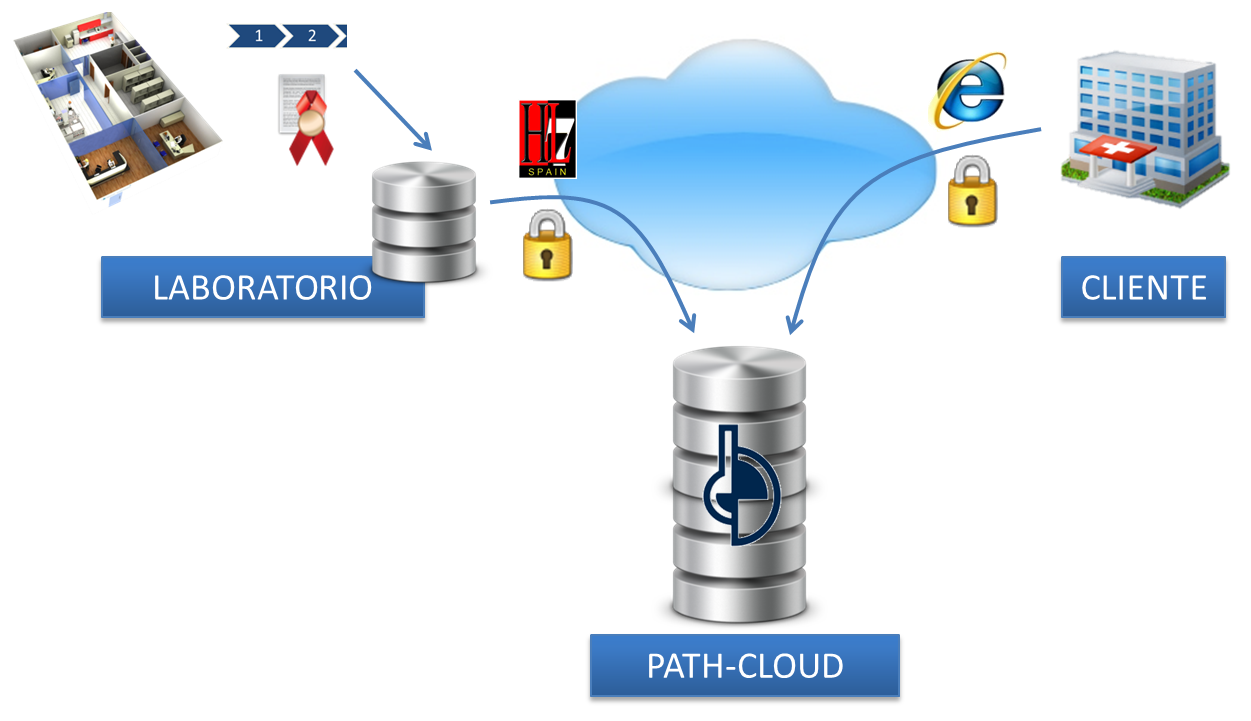 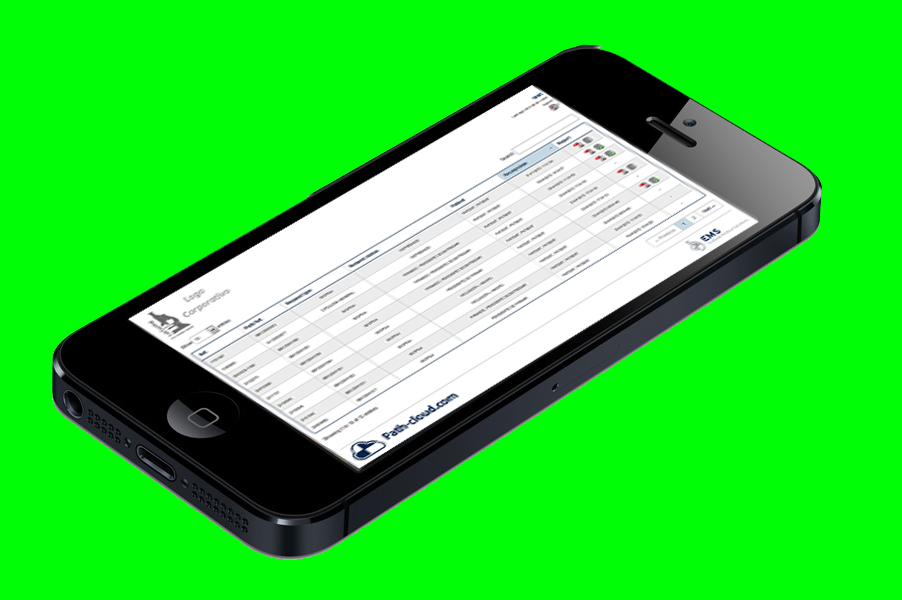 Vídeo demostrativo GestPath
Muchas gracias
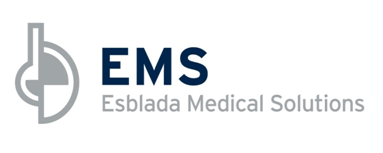 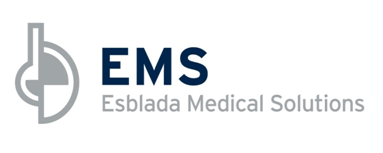 Ciudad Real
29 de noviembre de 2012
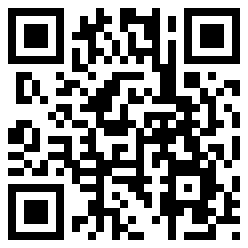 esbladamedical.com